ОТЧЕТ О ДЕЯТЕЛЬНОСТИ НАЦИОНАЛЬНОГО НАУЧНОГО СОВЕТА  по ПРИОРИТЕТНОМУ НАПРАВЛЕНИЮ
"Рациональное использование природных ресурсов, в том числе водных ресурсов, геология, переработка, новые материалы и технологии, безопасные изделия и конструкции"
Нормативно-правовая база
Национальный научный совет по приоритетному направлению «Рациональное использование природных ресурсов, в том числе водных ресурсов, геология, переработка, новые материалы и технологии, безопасные изделия и конструкции» осуществлял свою работу в 2019 году в соответствии с Законом РК от 18 февраля 2011 года № 407-IV «О науке» в соответствии с Постановлением Правительства Республики Казахстан от 19 августа 2019 года №607 «О внесении изменения в постановление Правительства Республики Казахстан от 16 мая 2011 года №519 «О национальных научных советах»
Работа ННС по приоритетному направлению
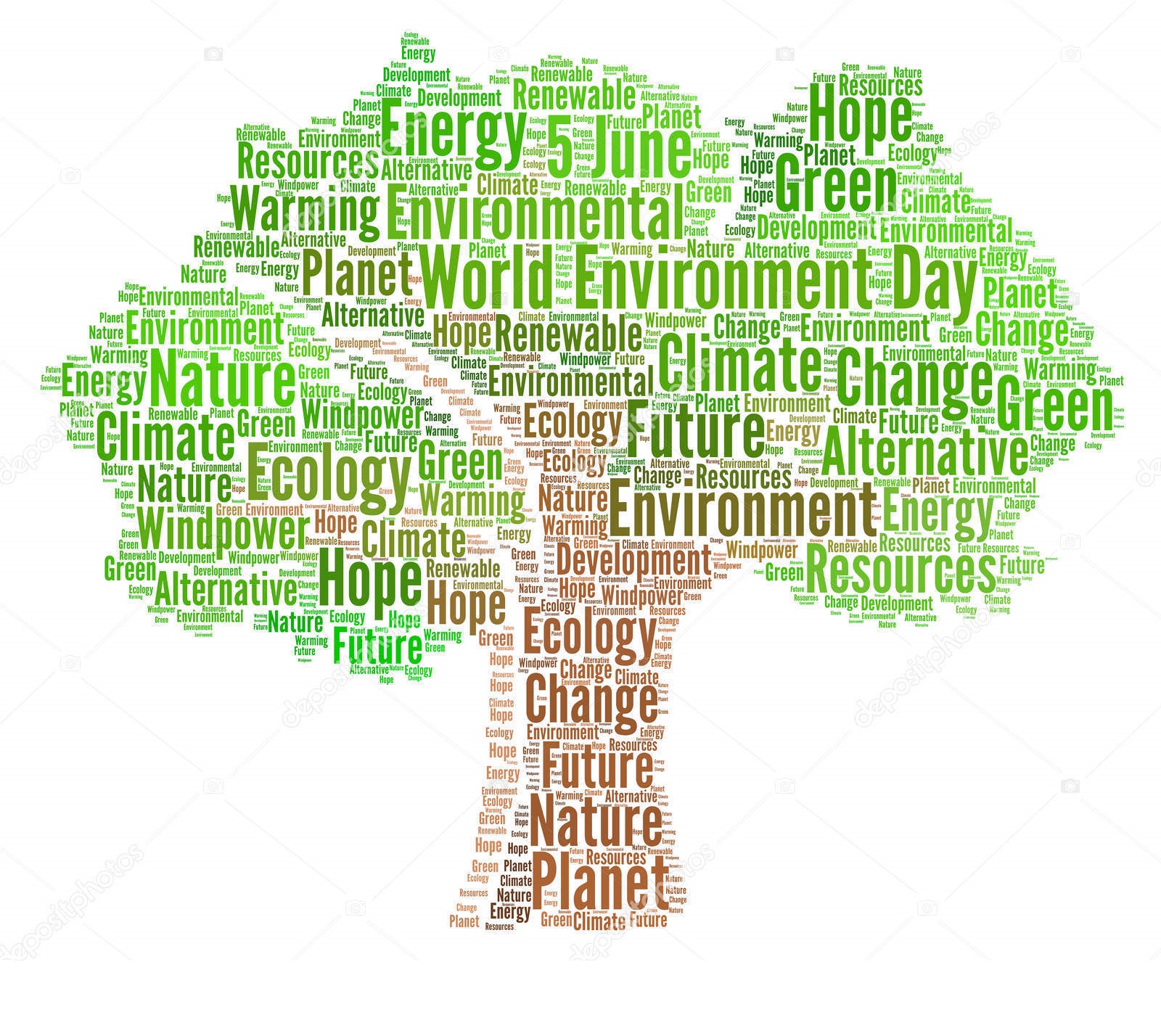 Исполнителями грантовых проектов являются около 30 аккредитованных в качестве субъектов научной деятельности юридических лиц, включая университеты, научно-исследовательские институты, технопарк, исследовательские центры со всех регионов Казахстана, такие как:
ИЯФ
АРГУимениК. Жубанова
КазНИТУ имениК. И. Сатпаева
АУЭС
КазАТУимениС. Сейфуллина
КарГТУ
КазНУ имени Аль-Фараби
КарГУимениЕ. А. Букетова
Национальнаяинженернаяакадемия РеспубликиКазахстан
ЮКГУимениМ. Ауезова
ЕНУ им.Л.Н. Гумилева
Физико-техническийинститут
КБТУ
Nazarbayev University
Институт топлива, катализа и электрохимии им. Д.В.Сокольского
Институтметаллургиии обогащения
Из них наибольшее количество грантовых проектов вели:
32
Казахский национальный университет им. аль-Фараби
Институт топлива, катализа и электрохимии им. Д.В.Сокольского
16
15
Евразийский национальный университет им. Л.Н. Гумилева
КазНИТУ имени К.И. Сатпаева
12
10
9
Южно-Казахстанский государственный университет имени М.Ауезова
Институт химических наук имени А.Б.Бектурова
7
Nazarbayev University
4
Карагандинский государственный университет имени академика Е.А.Букетова
В 2019 году были проведены научные исследования в области «Рациональное использование природных ресурсов, в том числе водных ресурсов, геология, переработка, новые материалы и технологии, безопасные изделия и конструкции» в соответствии со следующими подприоритетами:
Прикладные исследования в области химической науки;
Исследования в области наук о земле;
Геология и разработка месторождений полезных ископаемых; 
Комплексное и безотходное использование минерального сырья; 
Управление водными, почвенными и биологическими ресурсами; 
Мониторинг объектов окружающей среды и «зеленые» технологии; 
Комплексная переработка углеводородного сырья;
Композиционные материалы; 
Наноматериалы и нанотехнологии; 
Биомедицинские материалы, биологически активные вещества, биологические и медицинские препараты; 
Новые материалы многоцелевого назначения на основе природного сырья и техногенных отходов; 
Промышленная биотехнология;   
Производство и обработка металлов и материалов;  
Системы очистки сточных вод, газоочистки и пылеулавливания; 
Системы по переработке промышленных и бытовых отходов; 
Системы снижения уровня выбросов парниковых газов и применения альтернативных источников энергии; 
Геоинформационные системы в окружающей среде и информационные системы производства продукции и материалов; 
Каталитические системы и технологии; 
Полимерные материалы со специальными свойствами;  
Строительные технологии, материалы и конструкции.
В 2019 году было проведено 10 заседаний ННС по приоритетному направлению «Рациональное использование природных ресурсов, в том числе водных ресурсов, геология, переработка, новые материалы и технологии, безопасные изделия и конструкции», на которых были рассмотрены следующие вопросы:
Рассмотрение обращений, от частных и юридических лиц по одобрению или отклонению проектов и их обоснованности, замене научных руководителей, объемов выделенного финансирования, внесению изменений в календарные планы и т.п.  
Мониторинг хода реализации и результативности научных, научно-технических проектов и программ (подпрограмм) на 2019 год.
Рассмотрение промежуточных и итоговых отчетов в рамках программно-целевого и грантового финансирования по выполняемым научным исследованиям по соответствующим направлениям научной, научно-технической и инновационной деятельности, утверждение сумм финансирования на реализацию научных исследований в 2019 году.
Рассмотрение обращений, от частных и юридических лиц по одобрению или отклонению проектов и их обоснованности, замене научных руководителей, объемов выделенного финансирования, внесению изменений в календарные планы и т.п.
В 2019 году ННС по приоритету «Рациональное использование природных ресурсов, в том числе водных ресурсов, геология, переработка, новые материалы и технологии, безопасные изделия и конструкции» было рассмотрено 339 обращений, в том числе от АО «Фонд науки».
Основные вопросы рассмотренных обращений были связаны с недостаточными объемами финансирования, повторным рассмотрением проектов, назначением нового научного руководителя, внесение изменении в смету расходов, замена грантополучателя, внесением изменений в календарные планы, передачи проектов в другие научные организации, рекомендациями по объемам финансирования ПЦФ и грантов в (2019 – 2020) годах и другие.
Мониторинг хода реализации и результативности научных, научно-технических проектов и программ (подпрограмм) на 2019 год.
С 23 сентября по 31 октября 2019 года комиссией, состоящей из группы научных и финансовых экспертов, возглавляемой членами ННС по приоритетному направлению «Рациональное использование природных ресурсов, в том числе водных ресурсов, геология, переработка, новые материалы и технологии, безопасные изделия и конструкции» проведен мониторинг хода реализации научных, научно-технических проектов и программ (подпрограмм) по грантовому и программно-целевому финансированию за 8 месяцев 2019 года.
В ходе реализации мониторинга проведена оценка соответствия выполненных работ календарным планам и обоснованность расходования средств финансирования по принятым обязательствам согласно заключенным договорам и календарным планам к договорам за 8 месяцев 2019.
Проведен мониторинг хода реализации и результативности 35 проектов по грантовому финансированию и 30 научных и научно-технических программ по программно-целевому финансированию.
Мониторинг проведен строго в соответствии с Положением о мониторинге хода реализации и результативности научных и научно-технических проектов и программ согласно Методическим рекомендациям по мониторингу Комитета науки МОН РК.
Рассмотрение промежуточных и итоговых отчетов в рамках программно-целевого и грантового финансирования по выполняемым научным исследованиям по соответствующим направлениям научной, научно-технической и инновационной деятельности, утверждение сумм финансирования на реализацию научных исследований в 2020 году.
В рамках грантового финансирования было рассмотрено 299 промежуточных отчета. 
В рамках программно-целевого финансирования было рассмотрено 29 промежуточных отчетов и 1 заключительный отчет.
Все рассмотренные проекты и программы были одобрены к финансированию в 2020 году (таблица 3).
Так же были рассмотрены 4 промежуточных отчетов Министерства экологии, геологии и природных ресурсов Республики Казахстан и 1 отчет Министерства индустрии и инфраструктурного развития Республики Казахстан.
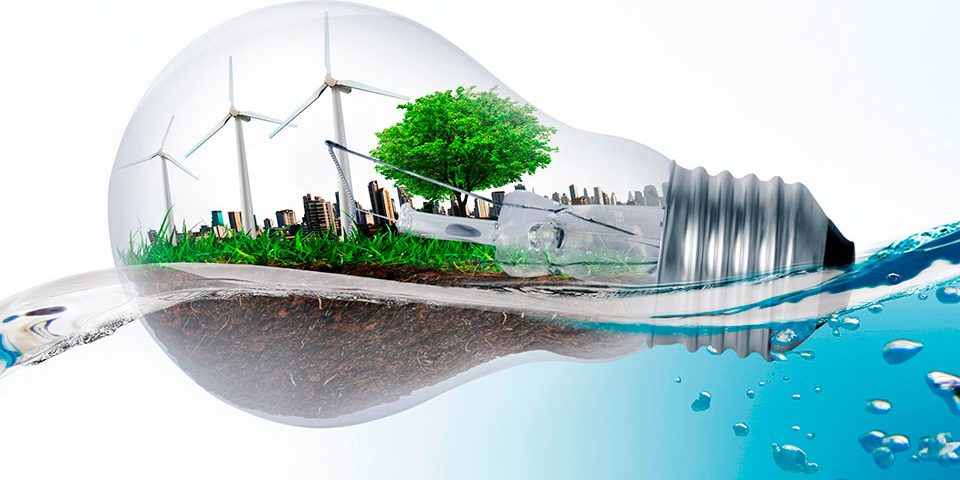 Таблица 3 – Рекомендованные ННС объемы финансирования конкурсных ПЦФ и грантов КН МОН РК, на 2020 год.
ННС своевременно проводил заседания и принял решения по всем поступившим вопросам.
Благодарим за внимание!
Председатель ННС 
по приоритетному направлению
"Рациональное использование природных 
ресурсов, в том числе водных ресурсов, 
геология, переработка, новые материалы 
и технологии, безопасные 
изделия и конструкции "                                	                         	А. Купчишин
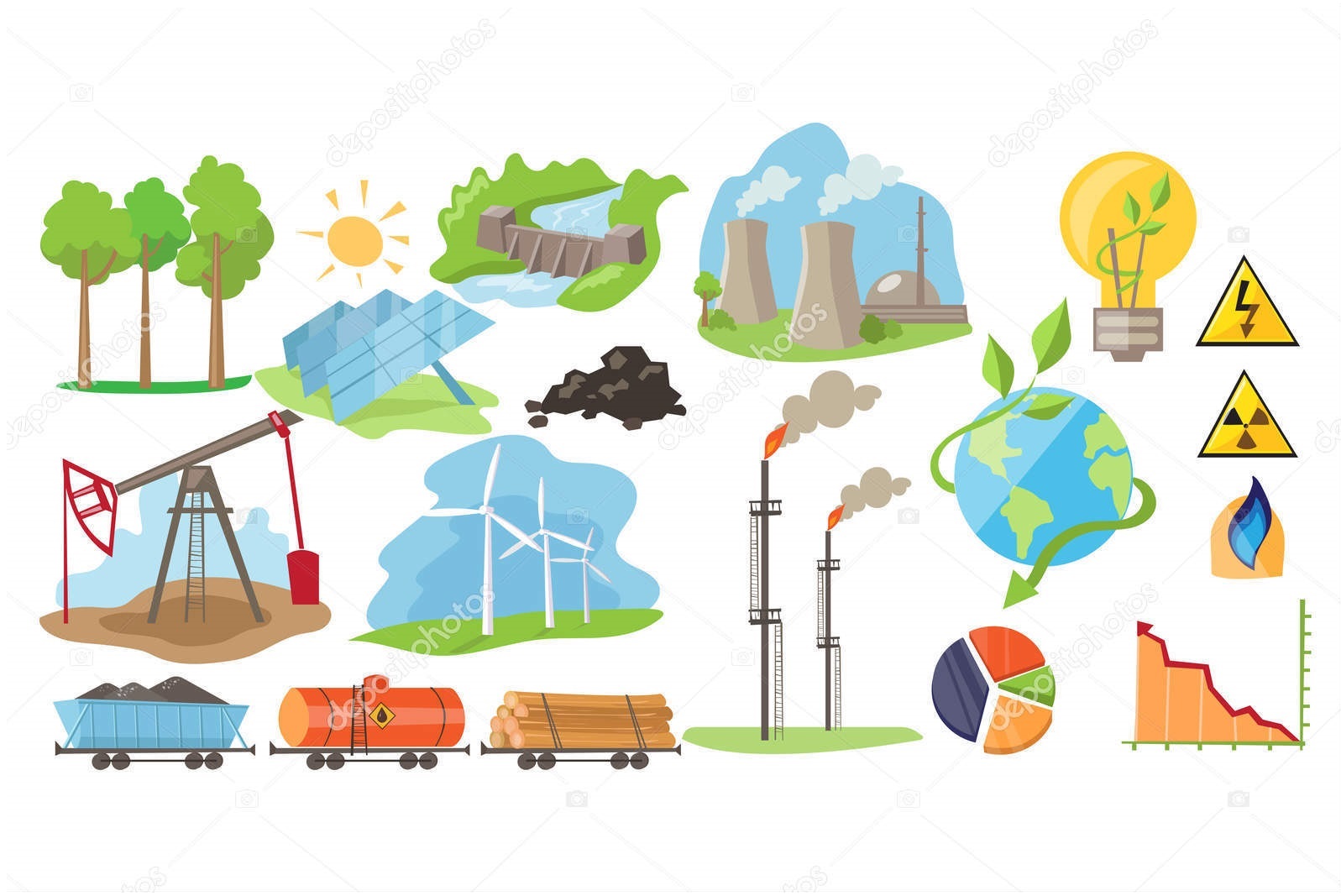